Parts of the Microscope and Their Function
[Speaker Notes: On the next slide there is an image of a microscope, very similar to the scopes we use in class.

Click on the boxes to see the name and function of each part of the microscope.]
Microscope: an optical instrument consisting
    of a lens or combination of lenses for making
    enlarged images of minute objects.
Microscope
Types of Microscopes:

 Simple Microscope - contains only one lens. ex. 
                                     magnifying glass
 Compound Light Microscope - a system of two lens that
                                                    work together. 
 Dissecting Microscope - allows for the viewing of
                                          specimens without the use of a slide.

 Electron Microscopes - uses electrons to provide 
                                          detailed views of specimens ex. 
                                          TEM and SEM
Part
Function
Body tube (Head)
The body tube connects the eyepiece to the objective lenses.
Ocular(eye piece)
The part you look at with your eye. Usually 10 X  
 or 15X magnification
Revolving Nosepiece
Holds  the objective lenses and is able to rotate to change magnification
Objective lens
Magnifies image, usually
4x(scanning lens ,
10x (low power) ,
40x (high power) , and
100x ( oil – immersion)
Arm
arm connects the body tube and stage  to the base of the microscope.
Stage
The flat platform where the slide is placed.
Stage clips
Metal clips that hold the slide in place
Aperture
The hole in the middle of the stage that allows light from the illuminator to reach the specimen.
The compound light microscope parts and functions
Part
Function
Coarse – adjustment knob
Rapidly brings specimen into focus
Fine - adjustment
Slowly brings specimen into sharp focus
Mechanical stage
Includes slide holder & is used to locate specimen
Mechanical stage control knob
Moves slide back & forth on stage
Iris diaphragm
Adjusts the amount of light that reaches the specimen.
Condenser
Focuses light on specimen & fills lens with light
On/off switch
This switch on the base of the microscope turns the illuminator off and on.
Illumination
The light source for a microscope. Older microscopes used mirrors to reflect light from an external source up through the bottom of the stage; however, most microscopes now use a low-voltage bulb.
Base
The base supports the microscope and it’s where illuminator is located.
The compound light microscope parts and functions
Parts of a microscope
[Speaker Notes: Contains the lens and magnifies the image for the viewer]
Parts of a microscope
Eyepiece:- The part
     you look at with your
     eye. Usually 10 X   
     or 15X magnification
[Speaker Notes: Contains the lens and magnifies the image for the viewer]
Parts of a microscope
Body tube:- connects the
     eyepiece to the objective
     lenses. (Reflects light up
     to the viewers eye)
[Speaker Notes: Tube extending from eyepiece to the objectives]
Parts of a microscope
Revolving Nosepiece:-
    Holds  the objective lenses 
    and is able to rotate to 
    Change magnification
[Speaker Notes: Revolving circular structure containing the objectives]
Parts of a microscope
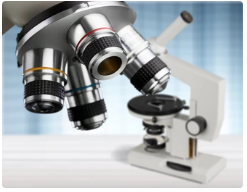 Objectives Lens
 Scanning lens :-The first
     lens you use when doing  
     proper microscope work.
     Usually 4 X
Parts of a microscope
Objectives Lens
 Low power lens:- The second  
     lens you use when doing proper 
     microscope work. Usually 10 X
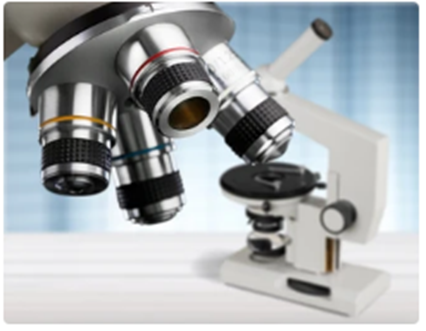 [Speaker Notes: Lens that receives light from object to form a magnified image that you view through the eyepiece]
Parts of a microscope
Objectives Lens
 High Power Lens:- The highest
     magnification used. Usually 40
     X. NEVER use the course 
     adjustment when using this lens.
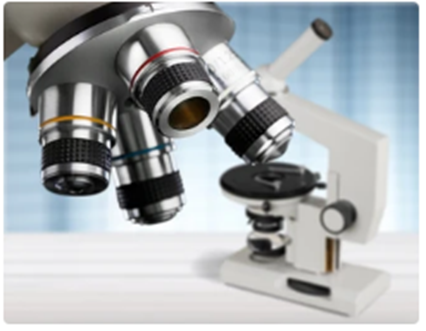 Parts of a microscope
Oil – Immersion Lens :-
 The highest magnification used. 
      Usually 100 X. ,put a drop of oil 
      on the slide 
 Never use the course adjustment 
     when using this lens.
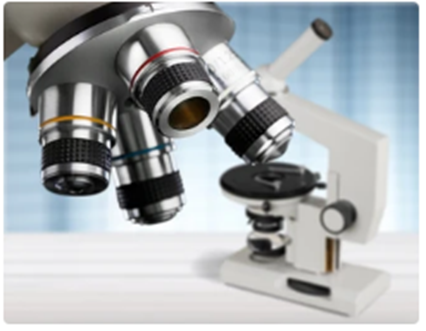 Parts of a microscope
Arm:- arm connects the body tube and stage  to the base of the microscope-
[Speaker Notes: Part of the microscope that is used for carrying]
Parts of a microscope
Stage:- The flat platform where the slide is placed.
[Speaker Notes: Surface on which the slide is placed]
Parts of a microscope
Stage clips:- Metal clips that hold the slide in place
[Speaker Notes: Used to hold the slide on the stage]
Parts of a microscope
Diaphragm:- Adjusts the amount of light that reaches the specimen
[Speaker Notes: Controls the amount of light that passes up through the bottom of the stage]
Parts of a microscope
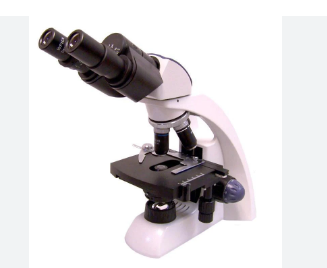 Mechanical stage control knob :- 
    Moves slide back &  forth on stage
Mechanical stage:- Includes  slide
    holder & is used to locate specimen
Parts of a microscope
Coarse adjustment knob:- 
    Rapidly brings specimen into 
     focus
 Fine adjustment knob:- 
    Slowly brings specimen into 
     sharp focus
[Speaker Notes: Used for focusing the microscope at different objectives]
Parts of a microscope
Light source 
 Sends light up through the
    diaphragm and through the
    slide for viewing
[Speaker Notes: Provides a steady stream of light that passes up through the bottom of the stage]
Parts of a microscope
Aperture
 The hole in the middle of the
     stage that allows light from 
     the illuminator to reach the
     specimen.
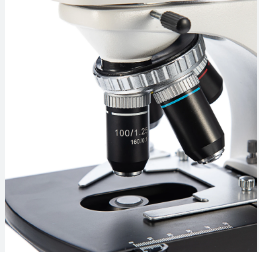 Parts of a microscope
Base
 The base supports the
     microscope and it’s 
     where illuminator is 
     located
[Speaker Notes: Supports the microscope]
Magnification
Multiply the eyepiece magnification
    (10X) by the objective magnification 
    (4X, 10X, 40X) 
 Example: 4 x 10 = 40X total
How to use a microscope
Place the slide on the stage
Use stage clips to secure slide
Adjust nosepiece to lowest setting
(Scanning lens = 4X objective)
Look into eyepiece
Use coarse focus knob
Rules of using a microscope
The whole microscope must be kept away from the edge of the lab table.
Do not force knobs
must always be stored with the lowest powered objective in place. 
Stage at the bottom
Lenses should only be cleaned with lens paper
When putting away wrap cord loosely around base  
Always carry with 2 hands ,you must carry it with the ARM and the BASE.
 Always store covered